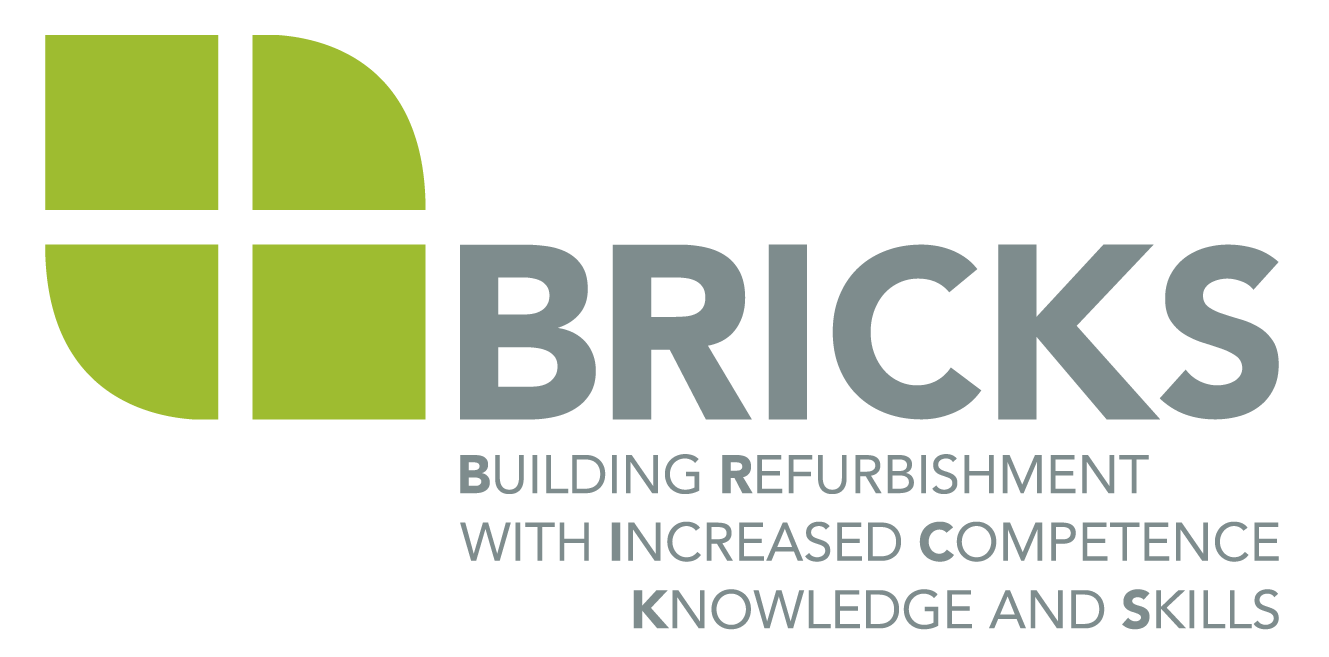 La certificazione degli operatori per
MIGLIORAMENTO DELLA PERFORMANCE
ENERGETICA
IL PROGETTO BRICKS
Anna Moreno
ENEA 13 ottobre 2016
1
CHI È BRICKS
BRICKS è la seconda fase di BUILD UP Skills , un progetto europeo co-finanziato dal programma Intelligent Energy Europe (IEE), coordinato dall’ENEA e al quale partecipano 15 organismi nazionali.
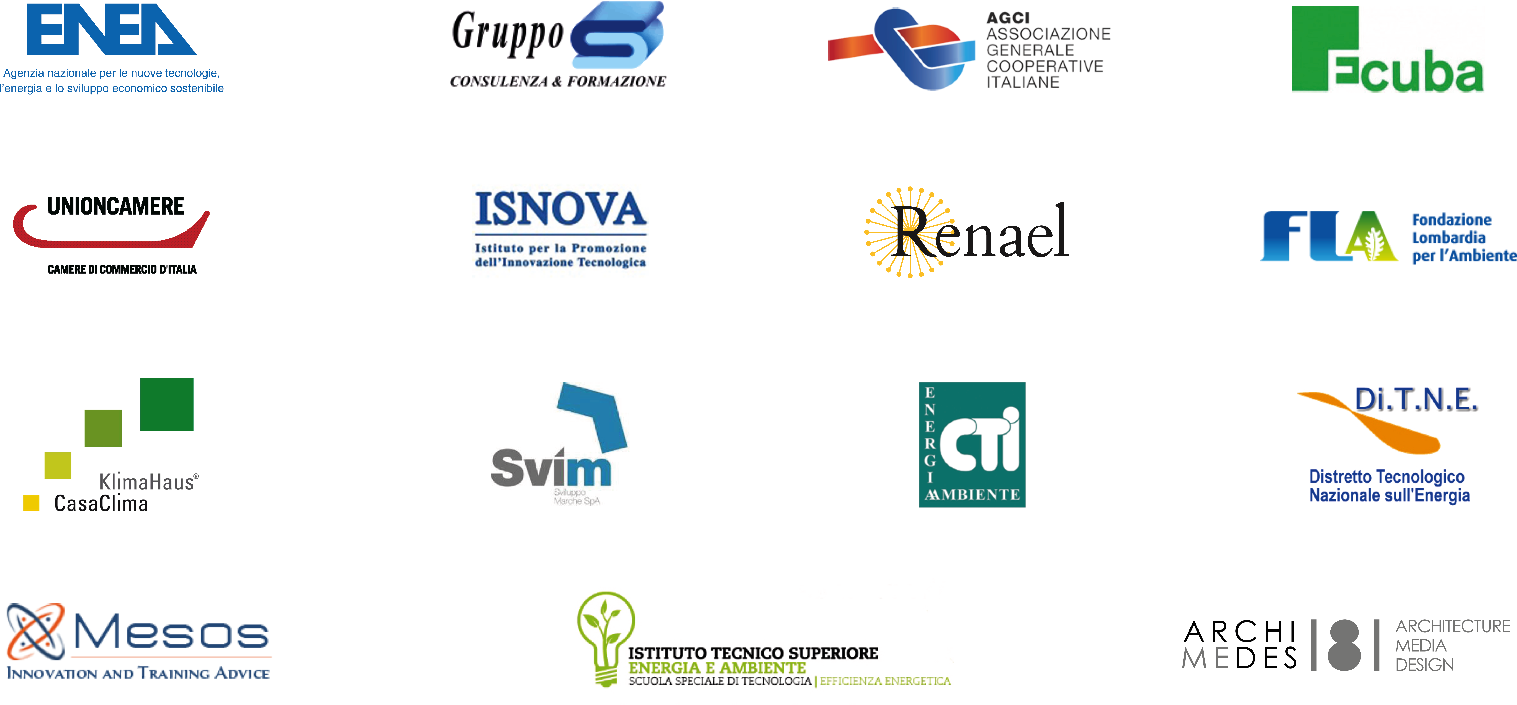 2
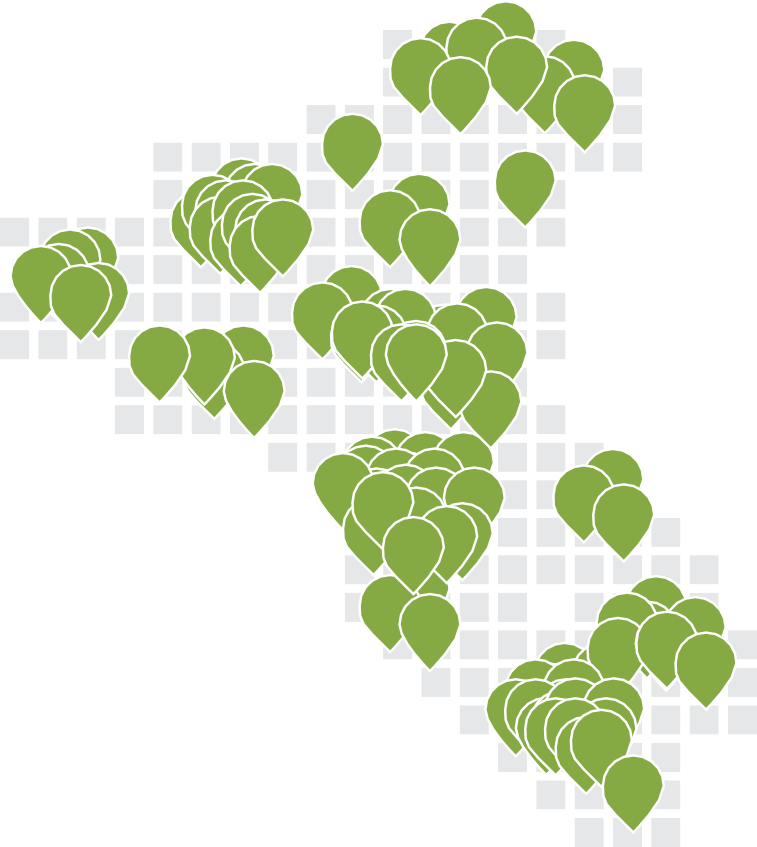 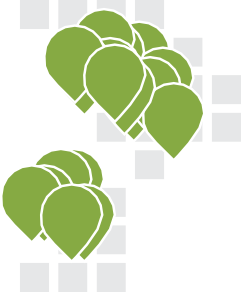 PARTNER ASSOCIATI
La lista dei partner associati, vede al momento 71 adesioni ed è aperta ad ulteriori partner
3
PERCHÈ BRICKS
La   Comunicazione CE 433 del 31/07/2012 invita gli Stati membri a  definire una “Strategia per la competitività sostenibile del settore delle costruzioni e delle sue imprese”; favorendo un dialogo attivo fra istituzioni e attori del settore per promuovere lo sviluppo  di competenze professionali
In Italia un alto numero di lavoratori non ha frequentato corsi di formazione formale
Esistono 144 diversi profili con una vastissima differenziazione regionale
l’Italia si pone a livelli molto bassi nelle classifiche europee per la scarsa qualità della formazione professionale e di capacità di innovazione
Il sistema formativo, formatori e materiali, è complessivamente poco aggiornato
4
Risultati raggiunti
11 MODELLI DI QUALIFICA e/o CERTIFICAZIONE volontari delle competenze formali, non formali e informali.
Dialogo con tutte le regioni e l’ISFOL per promuovere la  costituzione di un UNICO SISTEMA NAZIONALE di qualifica allineato all’Europa

Progettazione di  NUOVI PERCORSI FORMATIVI a partire dalle esigenze manifestate dalle regioni 

Essere un PUNTO DI RIFERIMENTO NAZIONALE per l’ottenimento di una qualifica che rispetti i requisiti professionali europei attraverso la predisposizione del regolamento per il MARCHIO BRICKS

Produrre SUPPORTI DIDATTICI per chi lavora nel campo della formazione professionale (e-learning, autovalutazione, valutazione, modelli per la formazione in cantiere)

Formulare un POLICY PAPER perché tutti i portatori d’interesse traggano il maggior profitto da quanto realizzato con il progetto.
5
11 MODELLI di qualificazione e/o certificazione
Installatore di Sistemi di Isolamento Termico a Cappotto
Auditor Energetico (REDE)
Installatore di Impianti Geotermici a Pompa di Calore
Tecnico dei Sistemi di Building Automation
Installatore, Gestore e Manutentore di Impianti Solari Termici
Installatore di Impianti a Biomasse
Manutentori di Canne Fumarie (Spazzacamini)
Installatori di Impianti Fotovoltaici
Installatore di Caldaie Termiche (<35Kw) 
Formatore d’Aula in ambito energetico
Formatore di cantiere
6
Qualifica professionale specialistica
Enti accreditati
Certificazione di parte terza
ODCR
ODC
Norma UNI
RT
ACCREDIA
Ministero  lavoro
UC  BRICKS «indipendenti»
Corsi da 32-80 ore
Sistema di certificazione delle competenze con parte terza indipendente
Qualifica professionale
regionale
UC  di base e trasversali
600-1200 ore
UC  definite da BRICKS
Inoccupati e
disoccupati
Occupati
ISO 17024
Regioni con FSE
Esperto di domotica
Identificare irequisiti del sistema domotico
Diagnosi e  ricerca guastidi un impianto domotico
Definire le componentidi un impiantodomotico
Conoscenza eapplicazione 
norme disettore
Fare la manutenzionedi un impianto domotico
Installare un impianto domotico
UC1
UC2
UC3
UC5
UC0
UC4
Profilo BRICKS
Competenze specialistiche per esperto di domotica
installazione
manutenzione
riparazione
ripristino
assemblaggio
regolazione
manutenzione
UC1
UC2
UC3
UC1
UC4
UC2
UC3
Elettricista per impianti esterni/interni nelle costruzioni
Installatore e manutentore elettrico ed elettronico
10.6
6.3
Competenze specialistiche di base
La formazione e-learning BRICKS
Sono attualmente disponibili on line, sulla piattaforma BRICKS all’indirizzo www.bricks.enea.it , fruibili gratuitamente previa registrazione, i seguenti corsi e-learning, con i relativi test di autovalutazione:
Efficienza Energetica Dell'involucro Edilizio
Impiantistica Efficiente A Servizio Degli Edifici
Formatore Di Cantiere
Impianti Geotermici A Pompa Di Calore A Bassa Entalpia (Formatori)
Impianti Geotermici A Pompa Di Calore A Bassa Entalpia (Installatori)
Installazione Di Sistemi Di Isolamento Termico A Cappotto (Formatori)
Installazione Di Sistemi Di Isolamento Termico A Cappotto (Installatori) 
Corso per Tecnico di Domotica
La formazione in cantiere
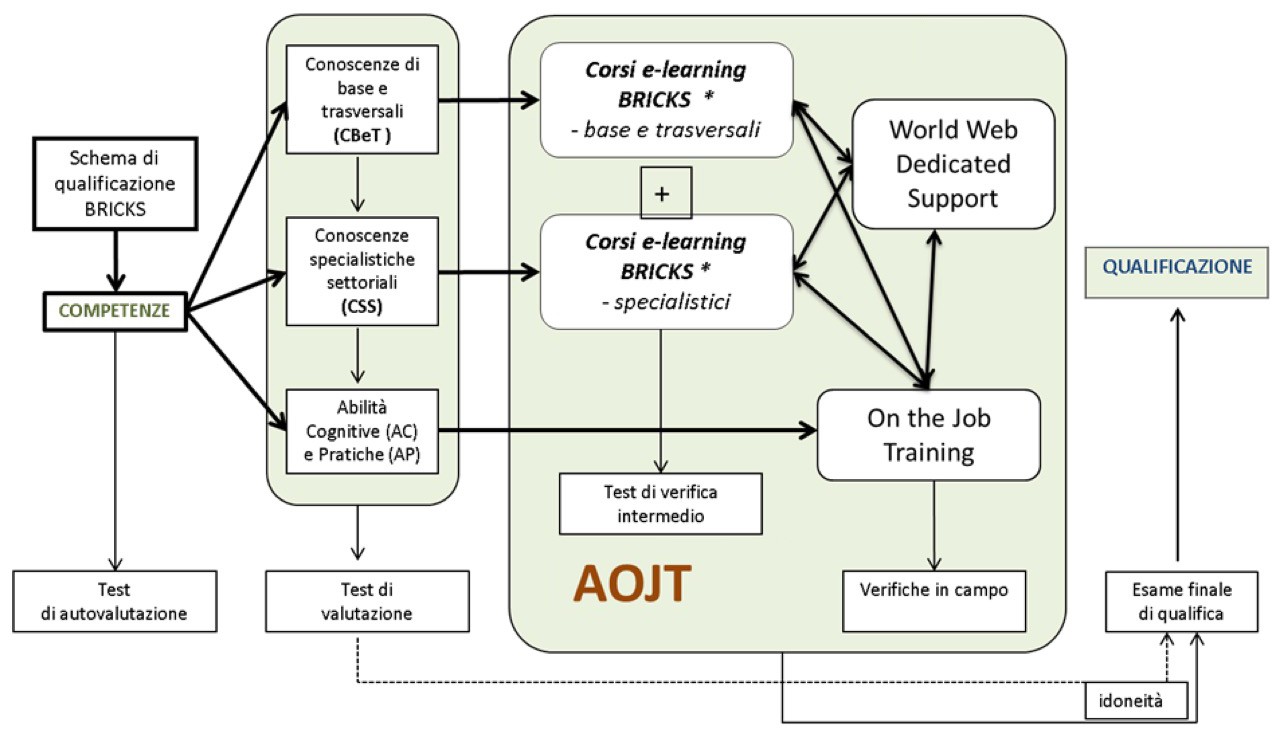 10
I numeri dell’e-learning di BRICKS
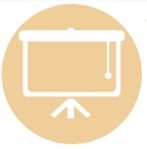 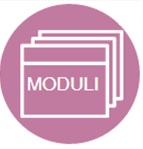 Corsi e-learning realizzati

9
Moduli Didattici

55
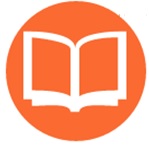 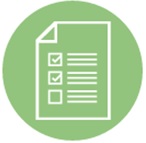 Test di autovalutazione intermedi

152
Lezioni e Unità

478
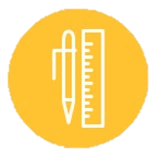 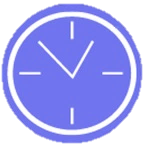 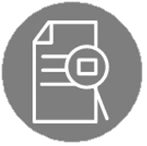 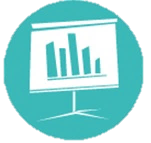 Ore di fruizione on line
200
Fonti tecniche consultate 
120
Tabelle, grafici, schemi
600
Casi  studio e best practice
45
Il policy paper
In questi ultimi mesi si sta sottolineando così tanto l’importanza dell’efficienza energetica che ci siamo dimenticati  di far capire che
 efficienza energetica significa anche, se non soprattutto, 
il nostro benessere e 
quello del nostro pianeta. 
Vivere in una casa più efficiente significa vivere in condizioni di temperatura e umidità e ricambi d’aria ottimali durante tutto l’anno riducendo la possibilità di malattie o disagi ed aumentando il nostro rendimento a scuola, a lavoro, a casa.
 
Il policy paper intende coinvolgere il numero più alto di interlocutori di settore, interfacce istituzionali, semplici e cittadini, affinché tutti siano 
proattivi e non passivi.
12
IL MODELLO DI DIFFUSIONE
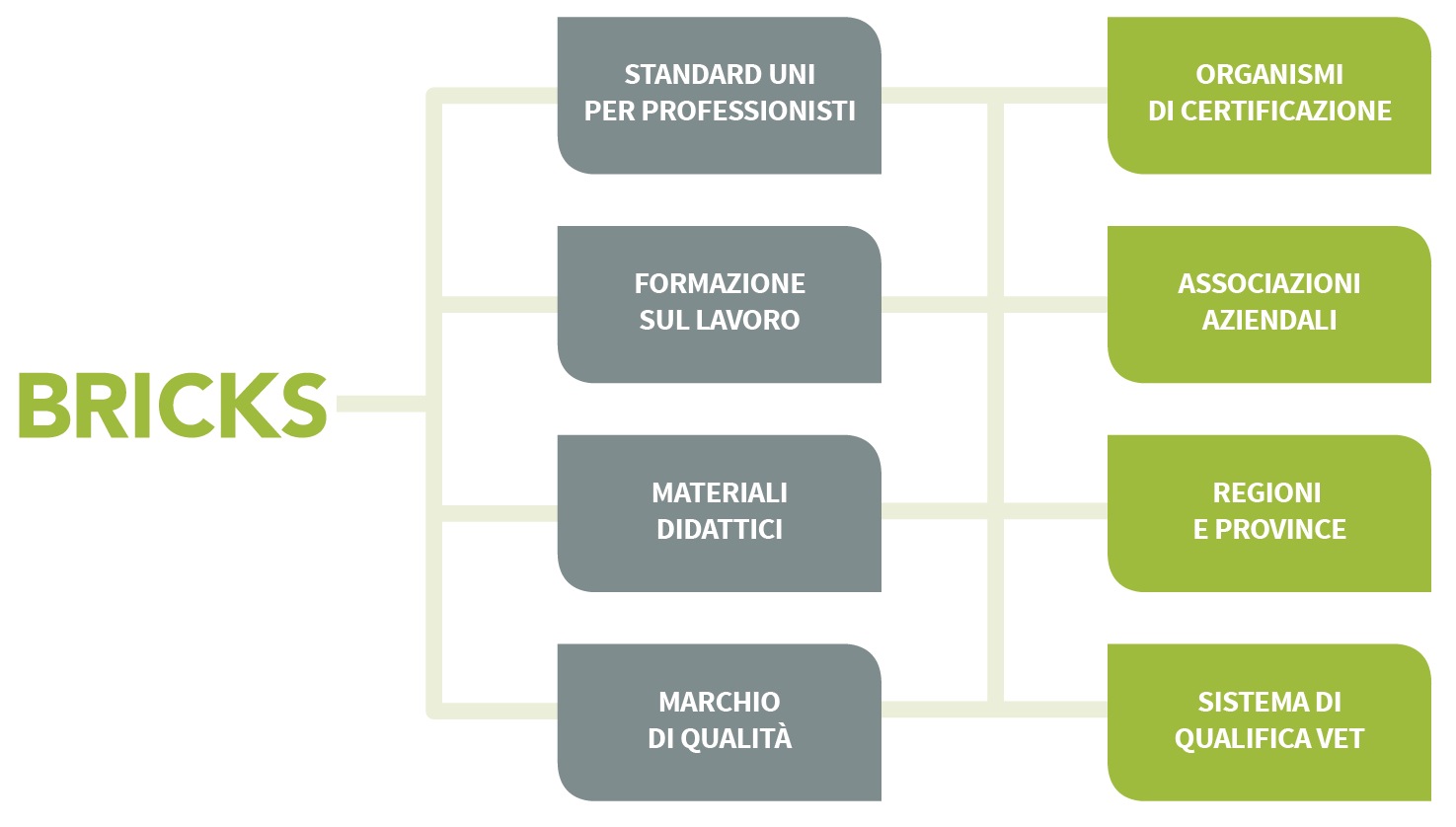 Il modello BRICKS prevede che le REGIONI ITALIANE, come partner associati, siano DIRETTAMENTE COINVOLTE nell’implementazione delle azioni sperimentali anche attraverso la collaborazione con gli stakeholder regionali per le dovute integrazioni e/o modifiche che tengano conto delle esigenze del proprio territorio.
13
Networking in Europa
i-TOWN: le figure professionali proposte da FORMEDIL www.bus-itown.eu 
Qualicheck: La Performance Energetica degli edifici e la qualità degli interventi http://qualicheck-platform.eu 
Build Upon: valorizzare a capitalizzare i risultati ottenuti a livello internazionale per intervenire sulla riqualificazione profonda degli edifici coinvolgendo tutti gli stakeholder a livello europeo e nazionale http://buildupon.eu
14
Trend futuri provenienti dall’Europa
“Mutual recognition of skills” per fare in modo che ci sia una reale libera circolazione dei lavoratori edili in Europa
“Cross-craft understanding” per evitare che il lavoro svolto da operai e tecnici «improvvisati» rovini il lavoro degli altri
“Building Information modelling” (BIM) per portare innovazione in tutta la filiera edile realizzando e riqualificando edifici con minor costi, in minor tempo e con qualità maggiore!!
15
Cosa è il Building Information Modeling?
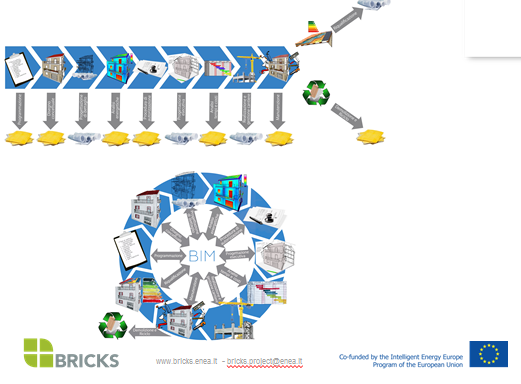 16
Perché è così difficile diffondere il BIM?
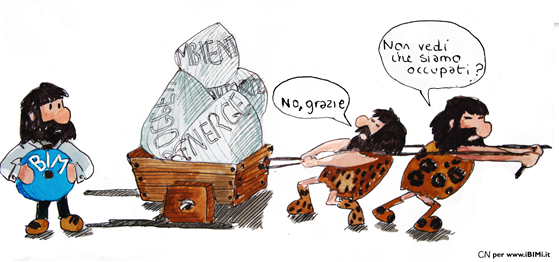 17
IL BIM non è solo 3D!!
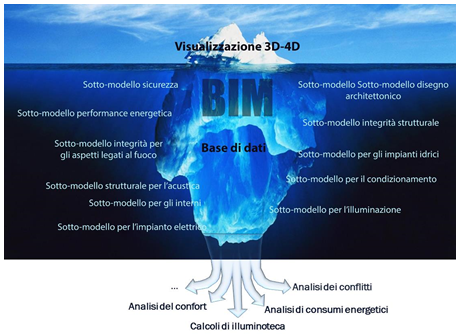 18
Tutta la filiera edile deve innovarsi altrimenti non serve a molto …
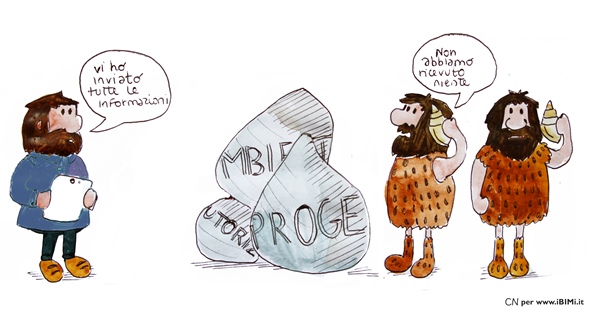 19
Fare parte delle community per crescere insieme
Per diventare partner associati compilare la richiesta che si trova sul sito www.bricks.enea.it

Contatti: bricks.project@enea.it
Telefono: 06 30486474
20